حفظ 16 - 20
أن يقرأ الطالب الآيات المقطع قراءة صحيحة.
أن يحفظ الطالب الآيات المقطع حفظاً متقنًا.
أن يعرف الطالب نوع السورة وعدد آياتها و موضوعها.
أن يتعرف الطالب على معاني الكلمات في المقطع المحدد.
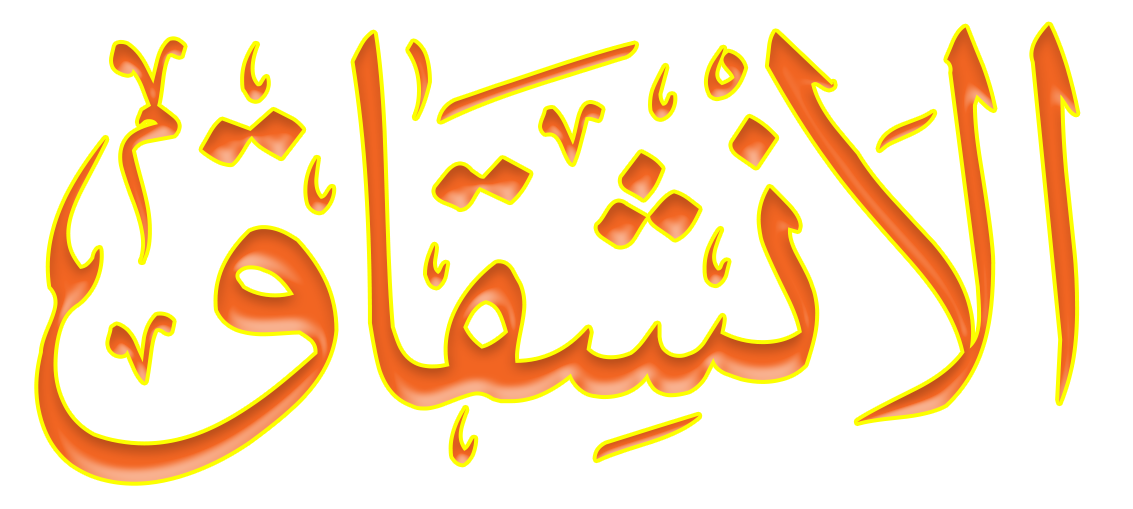 موضوعها
عدد آياتها
نوعها
تذكير الإنسان برجوعه لربه، وبيان ضعفه، وتقلب الأحوال به.
25 آية
مكية
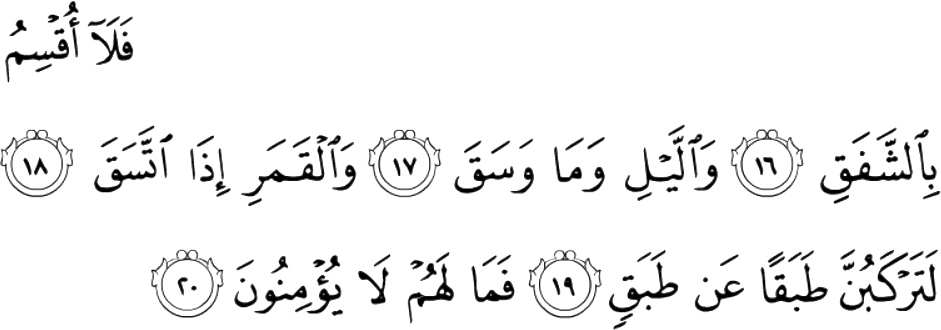 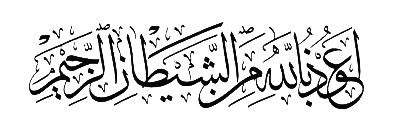 والليل وما وسق
فلا أقسم بالشفق
أقسم بالله وما جمع فيه
أقسم الله بالحُمرة التي تكون في الأفق بعد غروب الشمس.
لتركبن طبق عن طبق
و القمر إذا اتسق
لتركبن أيها الناس حالاً بعد حال (مراحل الخلق حت الموت)
القمر إذا اكتمل و صار بدرًا